Independent Reading 10 Minutes
Tuesday February 4th
Opening
Friday Exit Ticket Review
Work Session
Independent Reading
Vocabulary Preteaching
Constructed response format Review
Compose a constructed response
Closing
Constructed Response Reflection
Standard
ELAGSE7RI9: Analyze how two or more authors writing about the same topic shape their presentations of key information by emphasizing the different evidence or advancing different interpretations of facts.
Learning Target
I can compose a constructed response that analyzes two or more authors/ presentations on the same topic.  
Essential Question
How can I use the T.W.O acronym and T-Chart to analyze the differences in two informational texts and then compose a constructed response?
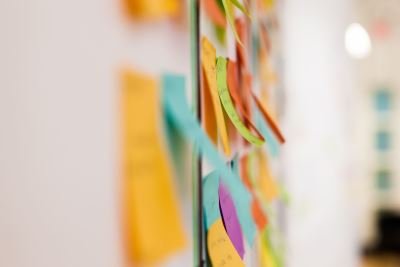 Reminders
Read 30 minutes each night
Article of the Week Due 2/7/20
All late work/revisions due Tuesday 2/6/20
Warm Up: Exit Ticket Review
Trouble with text evidence
Trouble with concluding statement/summary
Article Vocabulary
Inclination
Wordliness
Worhtlessness
Billiards
Kindred
Gratification
Hankering
Article Vocabulary
Inclination
Worldliness
Worthlessness
Billiards
Kindred
Gratification
Hankering
Polemic
Satisfaction
Desire
Tendancy
Experienced
Attack with words
No value
Pool
Related
Crafting a Constructed Response: Compare and Contrast TWO articles
Use the TWO acronym as your guide.
T- The Same 
What happens that is the same in both articles? 
Both articles include information about … 
W- What is the author’s purpose?   
O- What is only in this article? 
What detail is only found in this article? (Include a quote.)
Explain the similarities and differences in each article’s point of view about the incident and the rescue of the passengers.
RESTATE and begin the ANSWER
The articles _____________ and _____________ both discuss the topic of __________. While they discuss the same topic, they do so in different ways and these differences tell the reader each article’s point of view.
T- The Same 
What happens that is the same in both articles? 
Both articles include information about …
Explain the similarities and differences in each article’s point of view about the incident and the rescue of the passengers.
Finish ANSWER for first article and CITE
In __(article name)____, the point of view is __________.  This can be seen in the text where it says ___(quote)___________. Based on this text evidence ____(explanation/analysis)_.
W- What is the author’s purpose?   
O- What is only in this article? 
What detail is only found in this article? (Include a quote.)
Explain the similarities and differences in each article’s point of view about the incident and the rescue of the passengers.
Transition into ANSWER for second article and CITE text evidence.
This point of view is different than the point of view in __(article name)_____. The point of view in this second article is _______. According to the text __(quote)__. This leads me to infer that ___(explanation/analysis)__.
W- What is the author’s purpose?   
O- What is only in this article? 
What detail is only found in this article? (Include a quote.)
Explain the similarities and differences in each article’s point of view about the incident and the rescue of the passengers.
Summarize Response
Ultimately, both articles discuss Benjamin Franklin’s passion for reading and how that shaped his life. The first text _________________ while the second text ____________________.
T- The Same 
What happens that is the same in both articles? 
Both articles include information about … 
W- What is the author’s purpose?   
O- What is only in this article? 
What detail is only found in this article? (Include a quote.)
Compare and Contrast Response Sentence Frames
The articles _____________ and _____________ both discuss the topic of __________. While they discuss the same topic, they do so in different ways and these differences tell the reader article's point of view. In __(article name)____, the point of view is _________________.  This can be seen in the text where it says ___(quote)___________. Based on this text evidence ____(explanation/analysis)____. This point of view is different than the author’s point of view in __(article name)_____. The point of view in this second article is ___________.  According to the text __(quote)__. This leads me to infer that ___(explanation/analysis)_____.  Ultimately, _______summarize analysis response____.
Your Turn: Explain the similarities and differences in each article’s point of view about the incident and the rescue of the passengers.
The articles _____________ and _____________ both discuss the topic of __________. While they discuss the same topic, they do so in different ways and these differences tell the reader article's point of view. In __(article name)____, the point of view is _________________.  This can be seen in the text where it says ___(quote)___________. Based on this text evidence ____(explanation/analysis)____. This point of view is different than the author’s point of view in __(article name)_____. The point of view in this second article is ___________.  According to the text __(quote)__. This leads me to infer that ___(explanation/analysis)_____.  Ultimately, _______summarize analysis response____.
Exit Ticket: Constructed ResponseSelf Analysis
Underline your R and A. 
Box your text evidence—do you use a lead in/transition phrase?
Highlight your explanation.
Start your summary statement.